Voda H2O
Typy vod
V přírodě se voda nikdy nevyskytuje čistá, obsahuje vždy určité množství rozpuštěných látek, plynů a nerozpuštěných pevných látek.
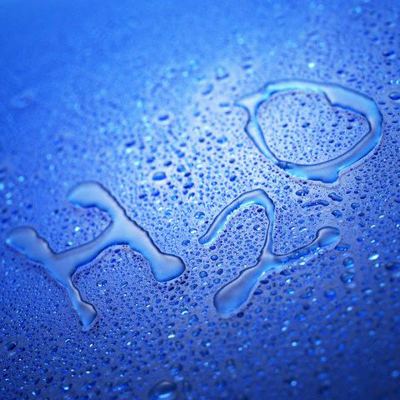 Typy vod - dělení podle obsahu minerálních látek
Destilovaná voda 
 čirá, bezbarvá, bez chuti a zápachu, používá se především v laboratořích, neobsahuje minerální látky
Měkká voda 
 voda dešťová a voda v potocích, která obsahuje jen málo rozpuštěných látek
Tvrdá voda
 voda bohatá na množství rozp. látek
Minerální voda
 obsahuje značné množství minerálních látek, rozpuštěných plynů, zejména oxidu uhličitého
Typy vod – dělení podle čistoty
Pitná voda
přísné kvalitativní požadavky, zdroji pitné vody jsou buď povrchové vody (vodní toky, nádrže, jezera) nebo vody podzemní
Užitková voda
nesmí se používat k pití, přípravě potravy a k mytí nádobí, můžeme ji použít k mytí, koupání, praní a napájení zvířat.
Na čistotu a biologickou nezávadnost se nekladou tak přísné požadavky jako u pitné vody.
Typy vod – dělení podle čistoty
Odpadní voda 
 voda vypouštěná z domácností a z průmyslových podniků, objem a složení odpadních vod ve stejném místě se liší v průběhu času
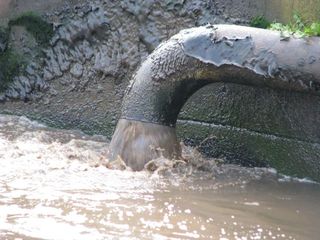 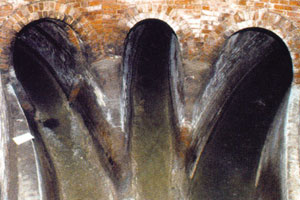 Úpravy pitné vody
1) Mechanické čištění  
	-  slouží k odstranění velkých pevných nečistot
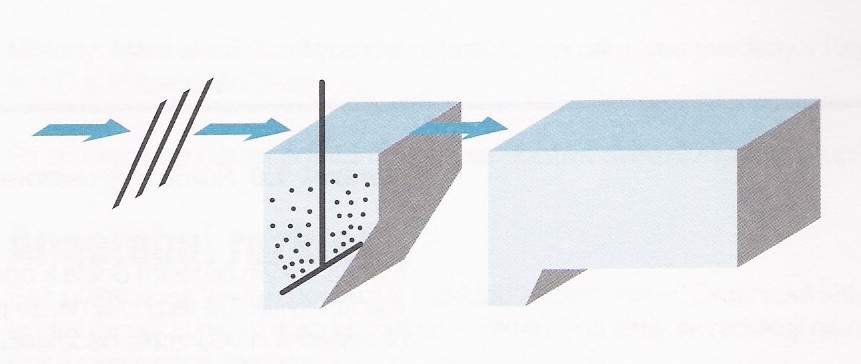 Česle, síto, usazovací nádrž
Česla - Horní pekelský rybník Kraskov
Úpravy pitné vody
2) Odstranění chemických složek pomocí vločkování
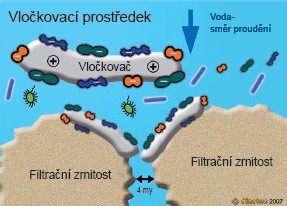 přidáním chemické látky
(koagulantu) zajistíme 
nabalení částic do tzv. vloček,
Které jsou již dostatečně velké
pro zachycení na filtru
Úpravy pitné vody
Dezinfekce mikroorganismů Cl2 a O3
O3  na rozdíl od chloru nezůstává ve vodě, nicméně jeho účinnost je pouze chvilková. Resp. než dorazí voda k uživateli, mohou se zde vytvořit zárodky mikroorganismů = 				kombinace procesů


Biologické čištění
Aerobní – rozklad odpadních látek pomocí mikroorganismů na methan a další.
Anaerobní – oxidace org. látek (pomocí O2 ) až na CO2 a H2O
Zdroje:
COPYRIGHT 2009-2013 SANOMAMEDIA PRAHA. national-geographic.cz [online]. [cit. 25.8.2012]. Dostupný na WWW: http://www.national-geographic.cz/wp-content/uploads/2011/02/voda1.jpg 
http://gimp-jt.blog.cz/1102/vodni-hladina
EXPO DATA SPOL. S R.O. časopisstavebnictvi.cz [online]. [cit. 25.8.2012]. Dostupný na WWW: http://casopisstavebnictvi.cz/centralni-cisteni-odpadnich-vod-hlavniho-mesta-prahy-prvni-dil_A2352_I31 
PETR M. A JAKUB C.. Ekojes.blog.cz [online]. [cit. 25.8.2012]. Dostupný na WWW: http://ekojes.blog.cz/1011/cisticka-odpadnich-vod-ceska-ves 
is.muni.cz/th/79451/pedf_m/diplomka.doc 
ZDENYBOY®. Panoramio.cz [online]. [cit. 25.8.2012]. Dostupný na WWW: http://www.panoramio.com/photo/66149564 
http://www.bazeny-obklady-mozaika.cz/bazenova-chemie-a-testery/projasneni-vody